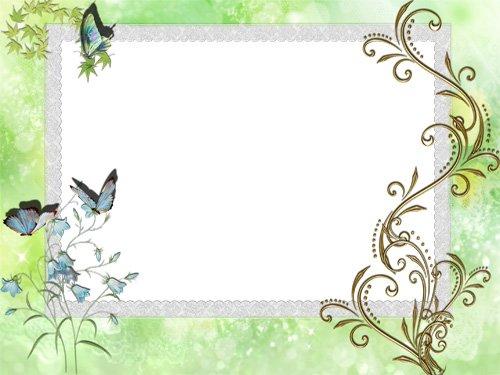 Сабақтың тақырыбы
Тұйық етістік
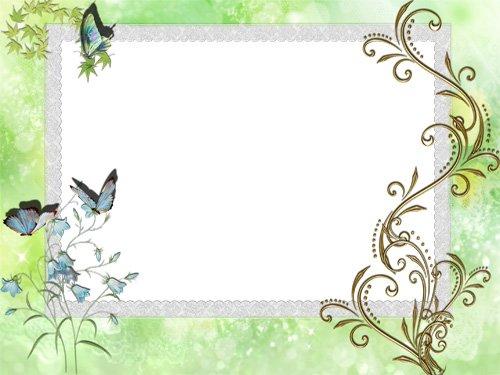 Сабақтың мақсаты:
Білімділік: Етістіктің түрлерін ажырата білуге уйрету.
Тәрбиелік: Сауатты, көркем жазуға баулу, тілге деген құрметін арттыру.
Дамытушылық: Әр түрлі әдістер мен тапсырмалар арқылы оқушылардың тілдік білімін, есте сақтау қабілетін, логикалық ойлау қабілетін дамыту.
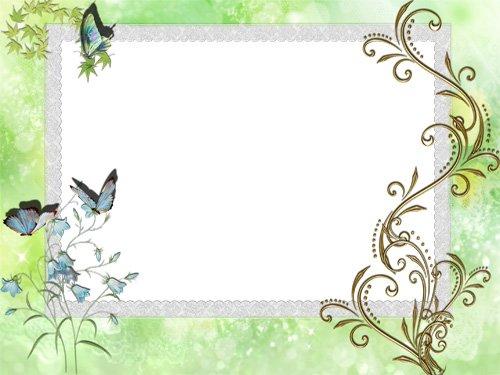 Күтілетін нәтиже:
А. Етістіктердің түрлерін ажырата білу.
Ә. Тұйық етістік –у жұрнағы арқылы жасалатынын түсіну.
Б. Топпен жұмыс жасап, өз ойларын ашық айта білуге дағдылану.
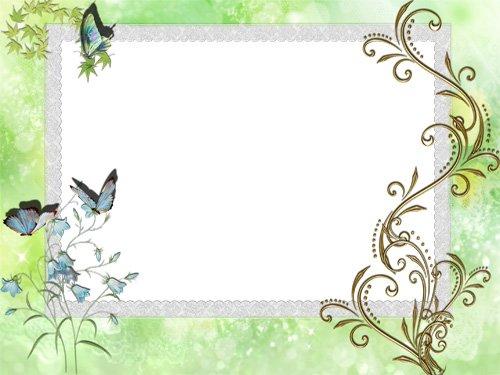 Сабақтың ұраны:
Егер есіңе сақтау үшін үйренсең,
ұмытасың.
 Ал егер түсіну үшін оқысаң, 
есіңе сақтайсың!
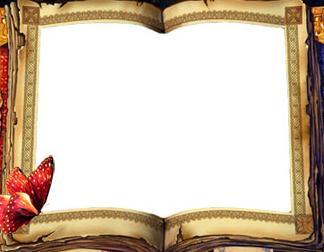 Семантикалық 
карта
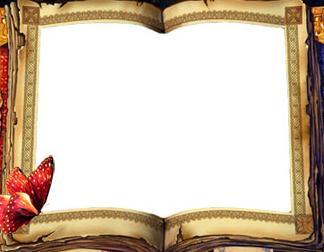 Тұйық етістік - етістіктің ерекше түрі. Мағынасы жағынан ол қимылдың, іс-әрекеттің атын білдіреді. Тұйық етістік тікелей септеле де, тәуелдене де алады, бірақ жіктелмейді. Тұйық етістік -у жұрнағы арқылы жасалады
Топтастыру
Тұйық етістік
Көру диктанты
Тапсырманы уақытында ... керек. Мектепте және үйде тәртіпті ... керек. Үлкендерді ... керек. Мәдениетті ... керек. Сабаққа белсенді ... керек.
Ойлан тап!
1. Оруға, жүргізуді, сұрасудан.
2. Оқуды, жазудың, егісу.
3. Соғу, айтысуымен, күлуге.
Оқулықпен жұмыс
208-жаттығу.
Тақырыпқа қатысы барын бір бағанға, қатысы жоғын екінші бағанға көшіріп жазу.
Ой толғау
- Екі көзің не үшін керек?
- Екі қолың не үшін керек?
- Құлақ не үшін керек?
- Тіл мен жағың не үшін керек?
- Ал аяғың не үшін керек?
Ой толғау
- Екі көзің не үшін керек?
- Жақсыларды көру үшін.
- Екі қолың не үшін керек?
- Елге көмек беру үшін.
- Құлақ не үшін керек?
- Ақыл-кеңес тыңдау үшін.
- Тіл мен жағың не үшін керек?
- Ақиқатты айту үшін.
- Ал аяғың не үшін керек?
- Шетте жүрсем, туған жерге қайту үшін.
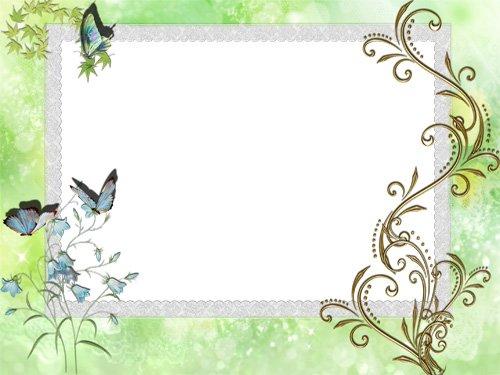 Үйге тапсырма:
“Ауылым менің - ажарым”
Әңгіме құрастыру
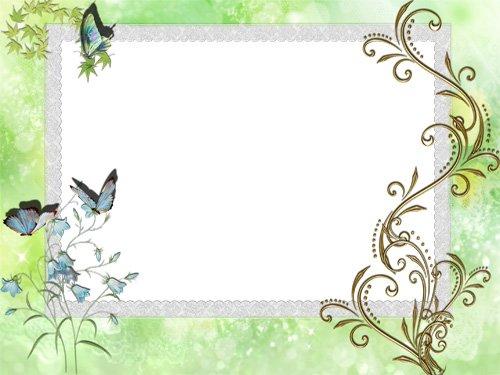 Назарларыңызға 
рақмет